Bonjour!
lundi, le quatorze avril
Travail de cloche
Translate into French: I do not know Laurent Pelly, but I know that he read War and Peace last night.
Bonjour!
lundi, le quatorze avril

un moment de culture francophone
le roman-photo
savoir and prepositions
Pourquoi tombons-nous?
Nous tombons pour apprendre comment se lever.
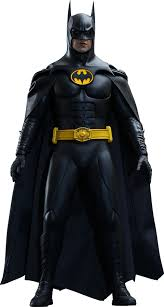 Sommes-nous prêt?

Nous sommes prêts !
The revolt of slaves against French rule in Saint-Domingue (now Haiti) which was fought between 1791 – 1804, is the only known example in the history of the world of slaves overthrowing their masters and establishing an independent republic.
le roman photo
314 - 315
Je connais la femme qui sait comment jouer du piano.
Nous connaissons la femme qui sait combien d’élèves il y avait à la plage pendant les vacances.
Vous connaissez la femme qui sait où sont les crêpes.
Elles connaissent la femme qui sait quand vous avez commencé à faire les crêpes.
Elles connaissent la femme qui sait à quelle heure vous avez commencé à faire les crêpes.
Je connais __________, l’hippopotame qui sait qui sont les meilleures  musiciennes.
je			quand
tu			à quelle heure
elle / il		où
nous			pouquoi	
vous			comment
ils /elles		combien
			qui
Choisissez parmi les verbes de la maison d’être.
Créez une histoire avec vos verbes.
L’histoire doit suivre la forme “imparfait,” “passé compose,” “imparfait,” “passé compose.”
Chaque personne doit écrire sa réplique.
Devoirs
Billet de sortie
Translate into French: I know Mr. Lunn, the teacher who knows the Beethoven symphonies, and who knows how to play the saxophone.